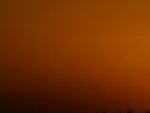 多多認識耶穌More About Jesus Would I Know
S346
我願多多認識耶穌多多傳揚救主救贖多多見主救恩豐富多多認識愛我的主
More About Jesus Would I Know More About Jesus Would I Know More of His saving fullness seeMore of His love who died for me
More About Jesus Would I Know 1/4
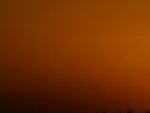 多多認識耶穌多多認識耶穌多多見主救恩豐富多多認識愛我的主
More about Jesus More about Jesus  More of His saving fullness see  More of His love who died for me
More About Jesus Would I Know 1/4
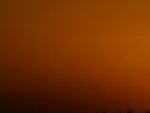 我願學習效法耶穌多多追求聖潔像主懇求聖靈我的導師教我從主多得啟示
More about Jesus let me learnMore of His holy will discernSpirit of God my teacher beShowing the things of Christ to me
More About Jesus Would I Know 2/4
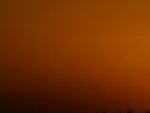 多多認識耶穌多多認識耶穌多多見主救恩豐富多多認識愛我的主
More about Jesus More about Jesus  More of His saving fullness see  More of His love who died for me
More About Jesus Would I Know 2/4
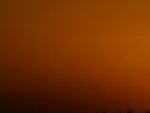 多多讀經深知耶穌多多靈修親近我主從聖經中聽主聲音主的應許滿足我心
More about Jesus; in His WordHolding communion with my LordHearing His voice in every lineMaking each faithful saying mine
More About Jesus Would I Know 3/4
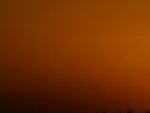 多多認識耶穌多多認識耶穌多多見主救恩豐富多多認識愛我的主
More about Jesus More about Jesus  More of His saving fullness see  More of His love who died for me
More About Jesus Would I Know 3/4
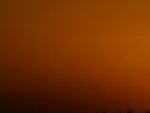 多認識坐寶座的主榮耀尊貴何等豐富多多擴大主的國度和平之君我主基督
More about Jesus; on His throneRiches in glory all His ownMore of His kingdom's sure increaseMore of His coming, Prince of Peace
More About Jesus Would I Know 4/4
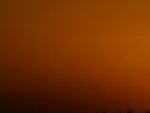 多多認識耶穌多多認識耶穌多多見主救恩豐富多多認識愛我的主
More about Jesus More about Jesus  More of His saving fullness see  More of His love who died for me
More About Jesus Would I Know 4/4